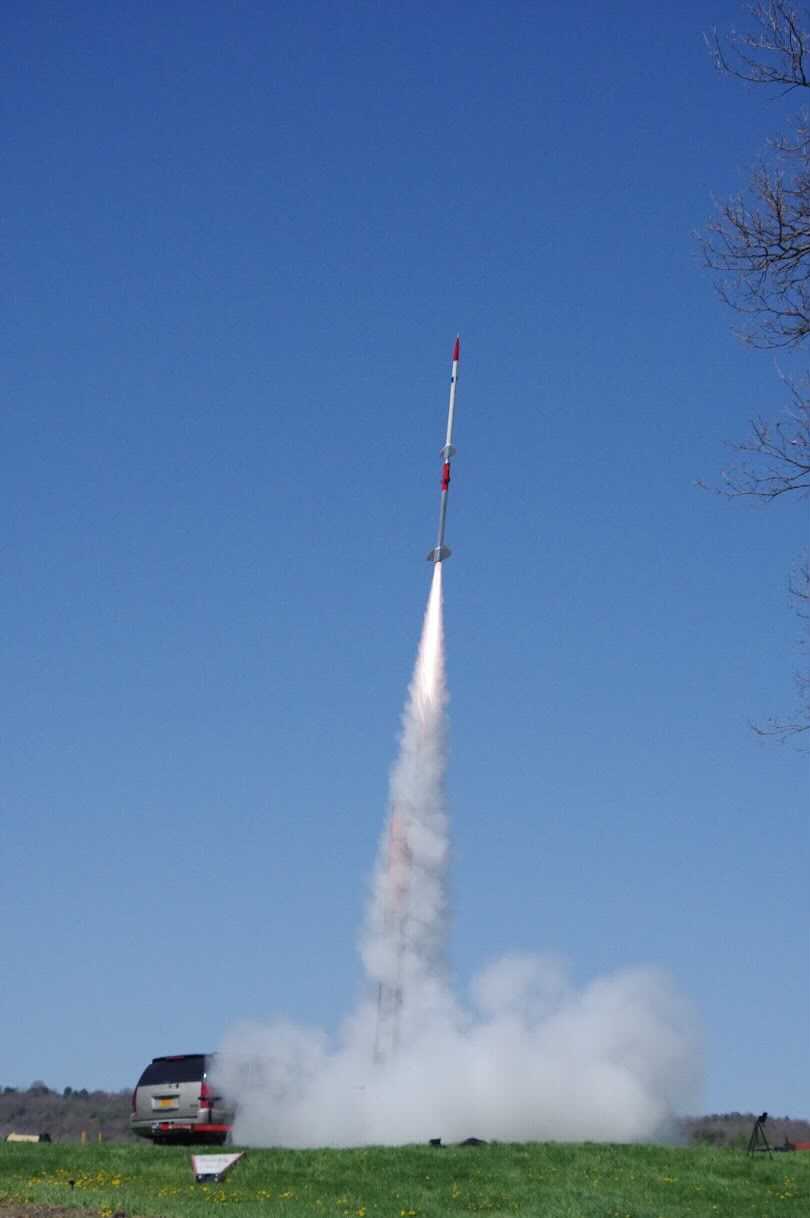 Discovering Rocketry
With MIT Rocket Team
[Speaker Notes: Start with Introduction, then explain photo

Add Videos (in Pad Cameras)]
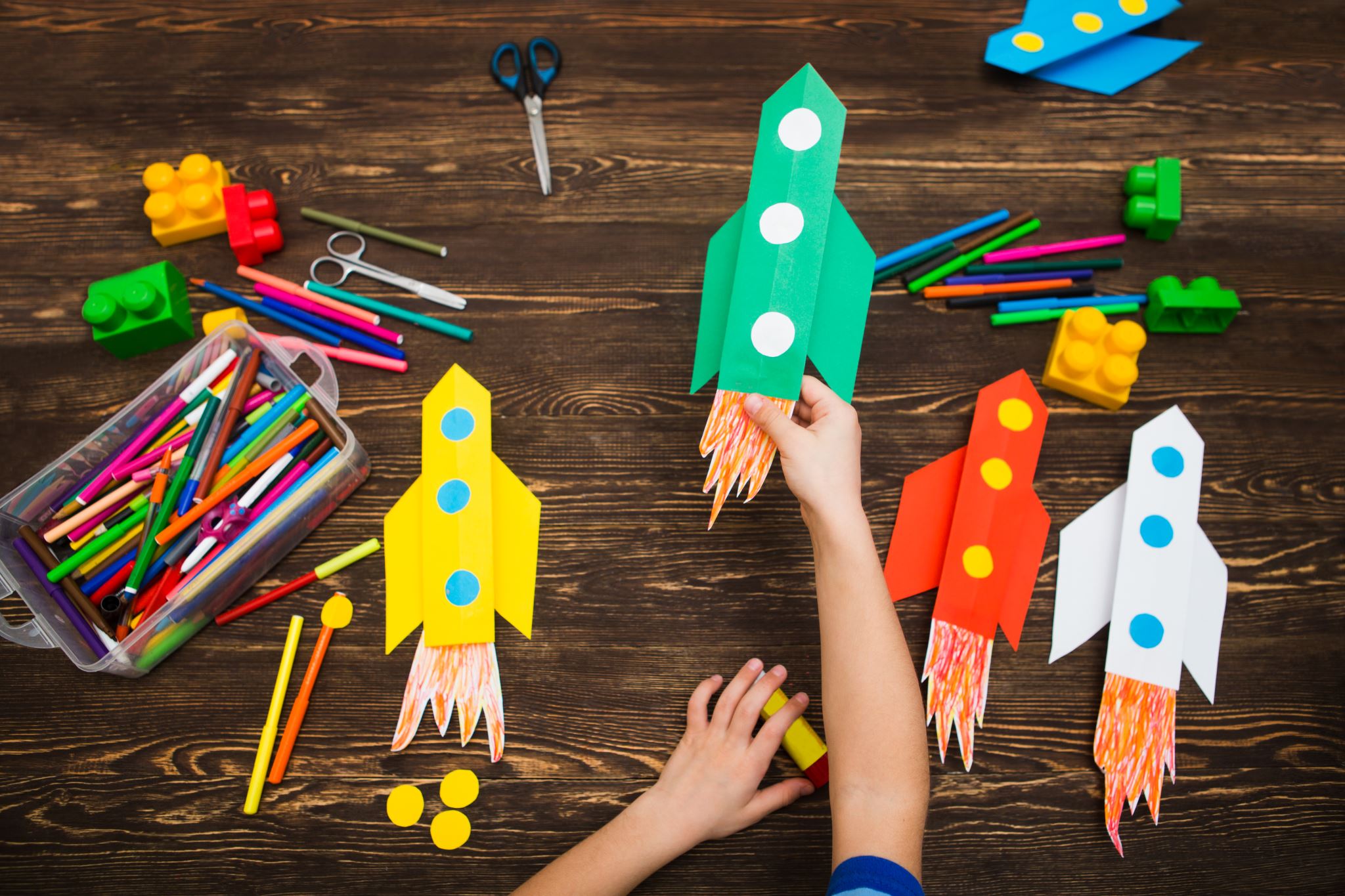 Overview
Intro to Rockets
How A Rocket Works
Physics
Stability
Recovery
How to Build Your Own Rocket
Resources
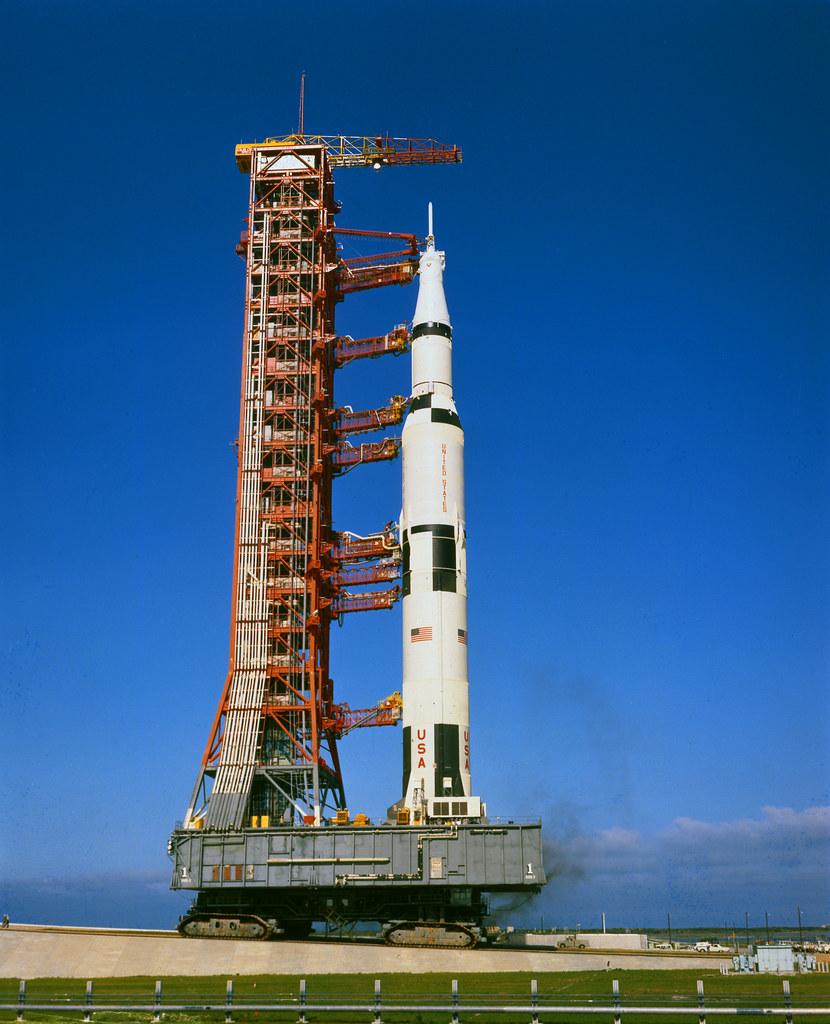 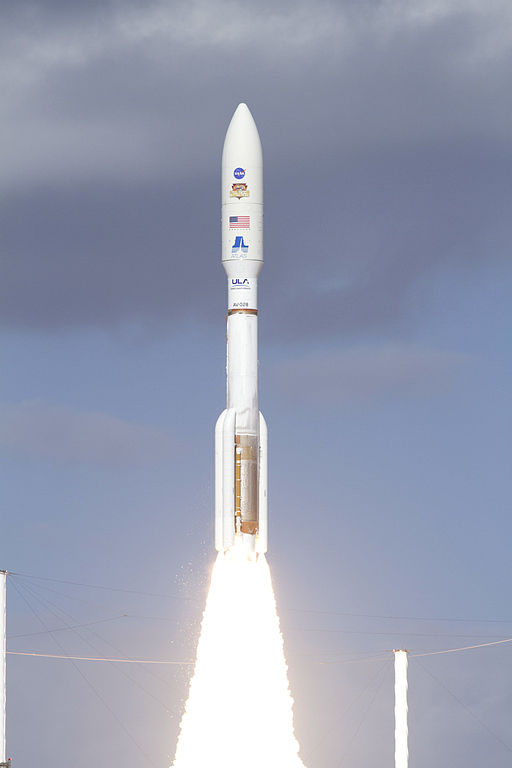 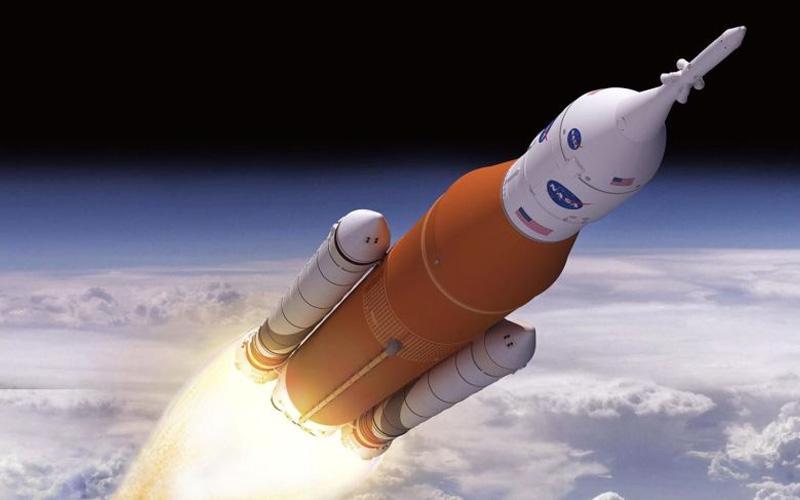 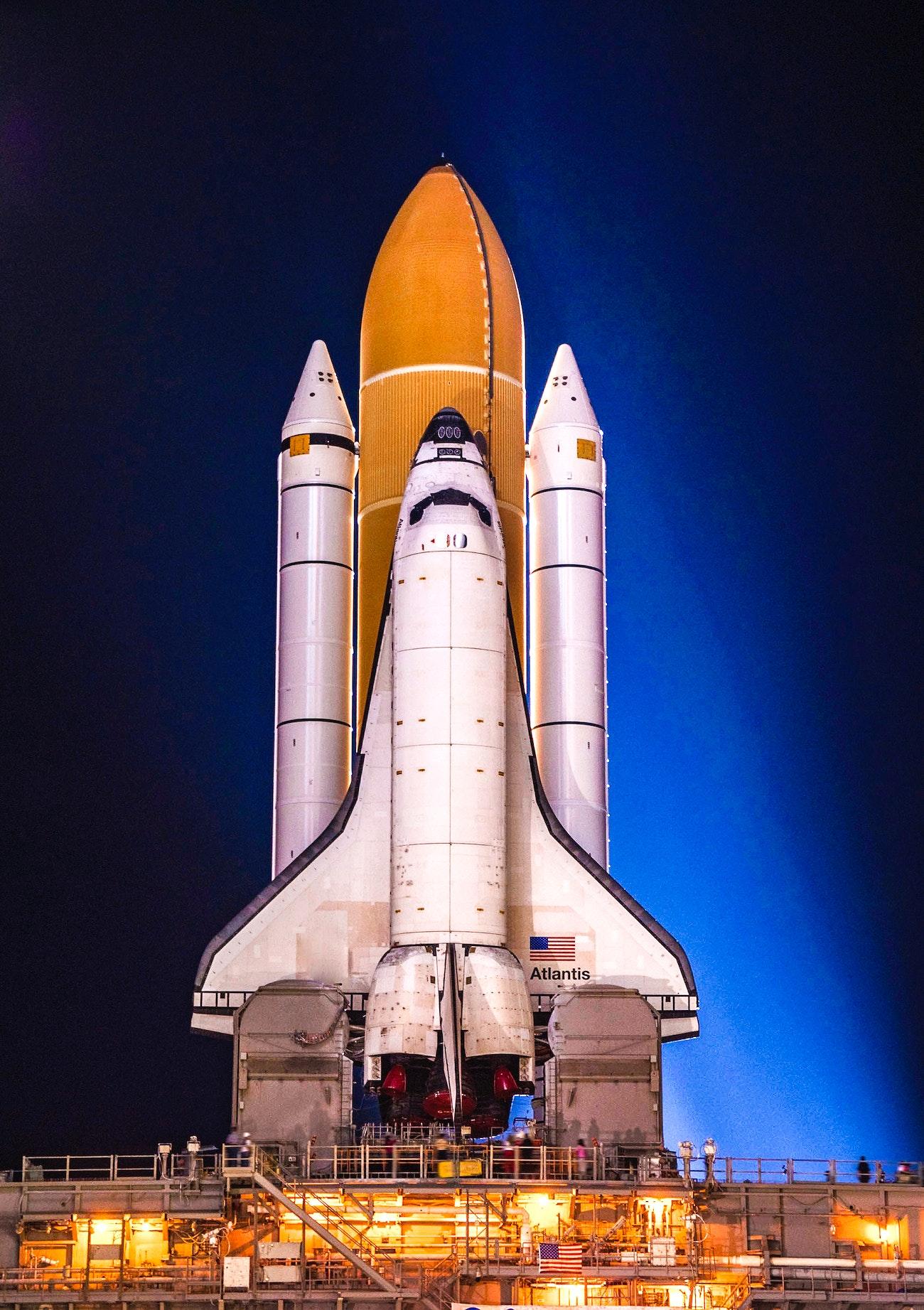 [Speaker Notes: Explain these are large industrial rockets (what first pops up when we think “rocket”), Maybe play game of name that rocket/give quick overview of each]
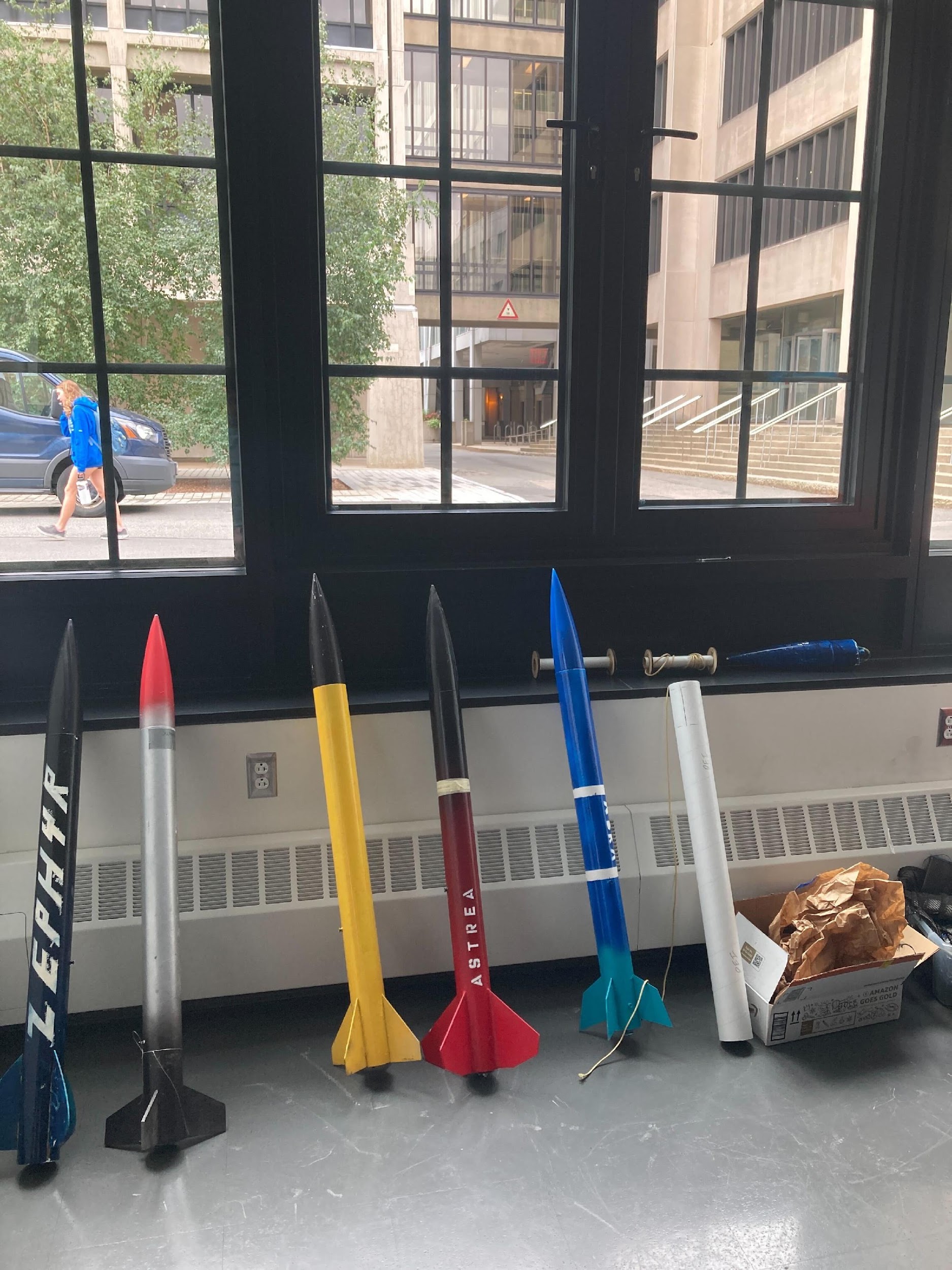 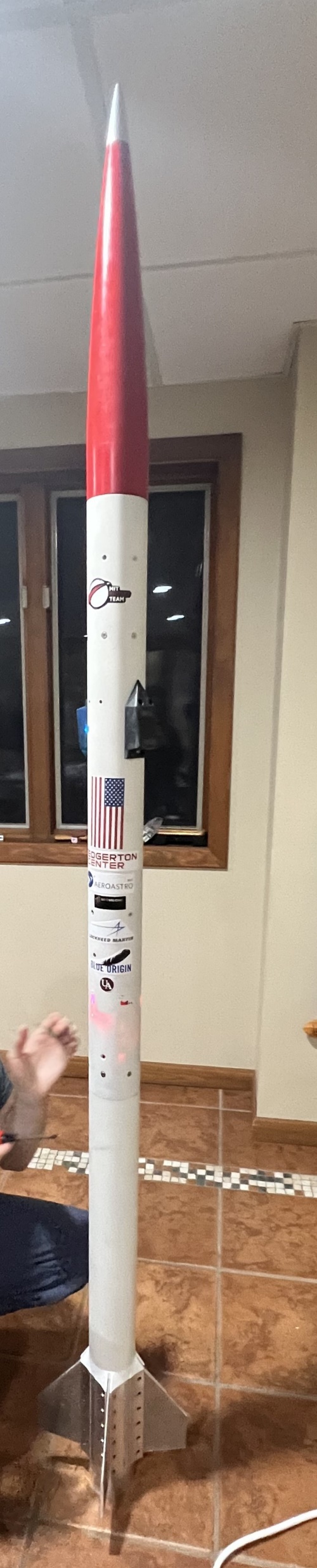 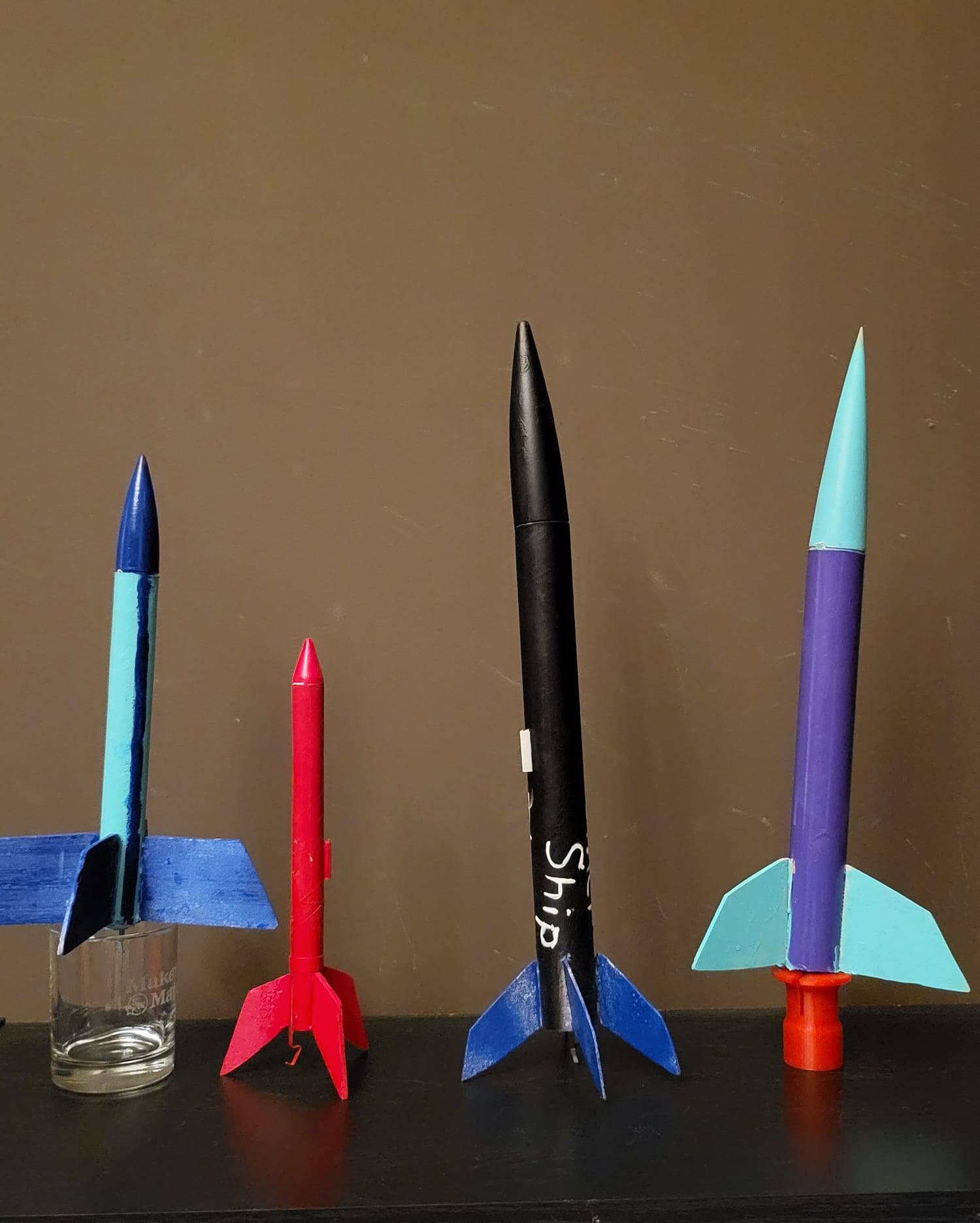 [Speaker Notes: Amateur Rocketry: Highlight that there are many levels that require different certification, emphasize that these and previous all share common physics; Note these will be our main focus today]
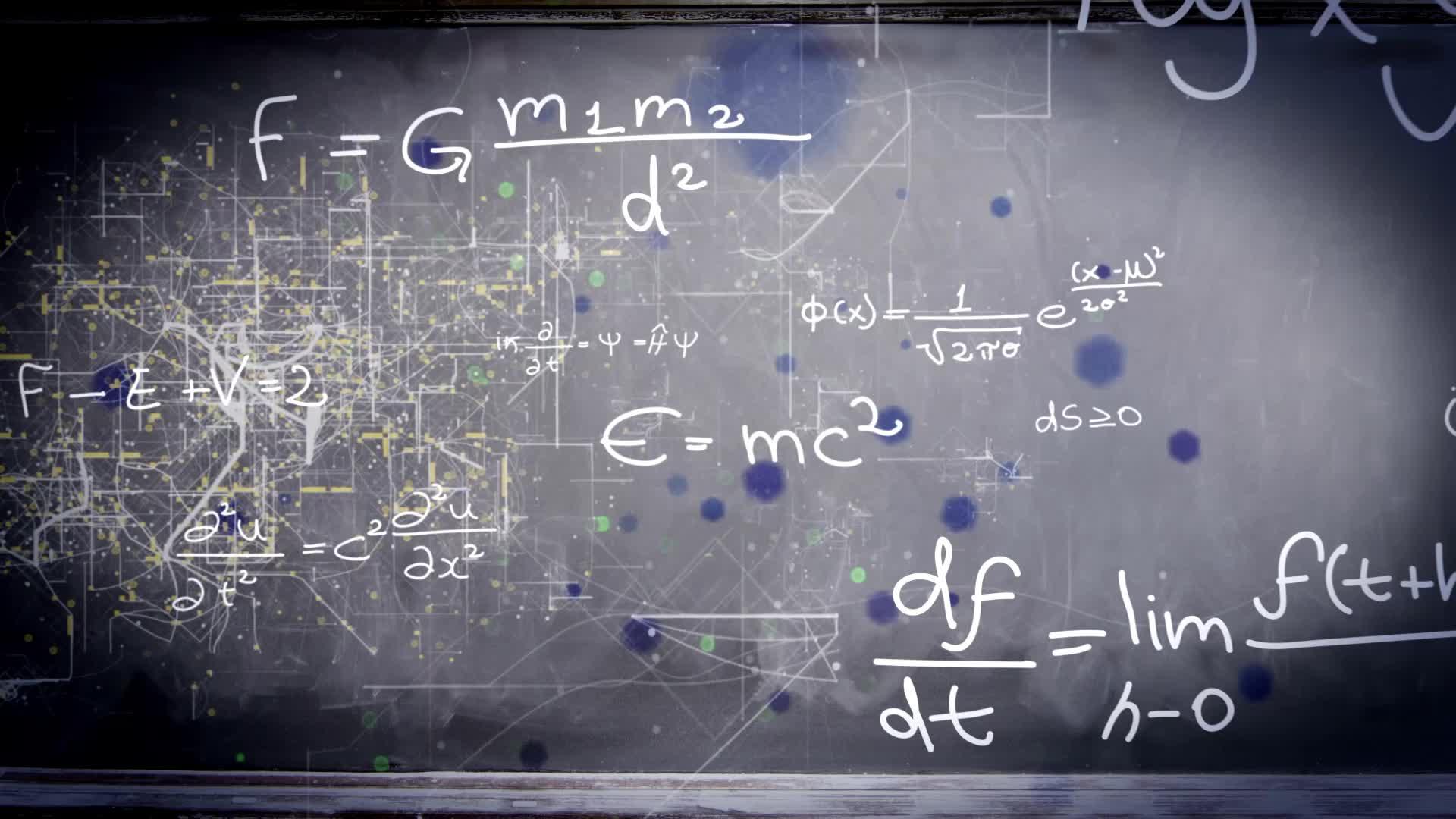 Physics
Newton’s Third Law
Conservation of Momentum
Rocket Equation
Newton’s Third Law and Conservation of Momentum
Newton’s Third Law
	-“The interaction forces between two objects are equal and in opposite directions.”
	– Isaac Newton, 1687
	-For rockets, one object is the rocket, and the other object is the exhaust gases (fuel).
Newton’s Third Law and Conservation of Momentum
Conservation of Momentum
p=mv
	p=momentum 
	m=mass
v=velocity
Momentum is a conserved quantity: this means it does not change in a system with no external forces
Combine Concepts
Third Law
As the rocket pushes fuel out, the exhaust gasses push the rocket back up
Conservation of Momentum
When fuel is ejected, the mass of the system decreases. In order for p to remain the same, v must increase
Conclusion: The ejecting of fuel pushes the rocket up and increases its speed
Rocket Equation
As we use more propellant, 
thrust is constant, the rocket gets lighter, so acceleration increases!
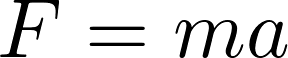 **Insert Fancy Math Here**
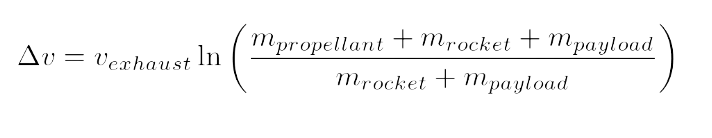 Conclusion: Go faster or carry heavier payload by increasing vexhaust and decreasing mrocket while simultaneously ejecting as much mass as possible
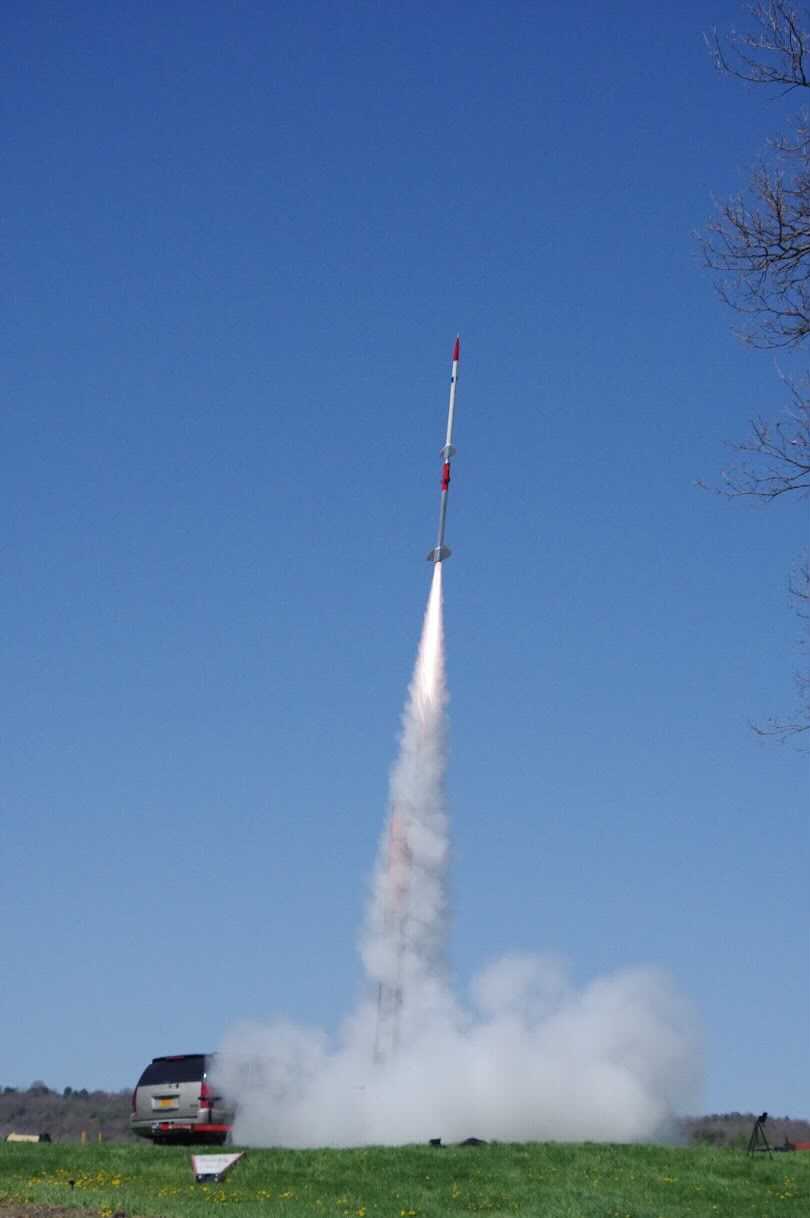 Stability
Definition
Center of Gravity
Center of Pressure
Rotation
What is Stability?
For something to be stable, it must return to its original position if disturbed
Stable
Unstable
[Speaker Notes: Discuss the marble in a bowl example and explain why one is stable and the other isn’t]
Center of Gravity and Pressure
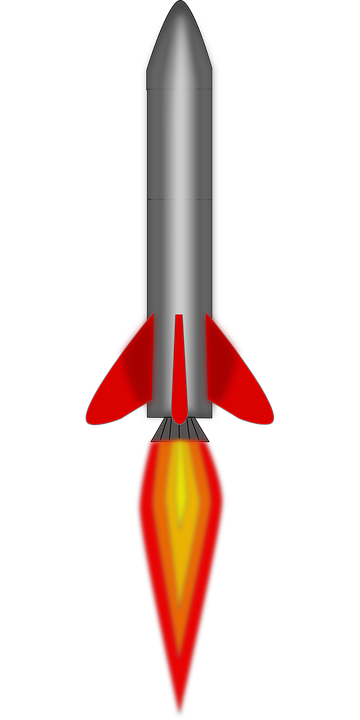 Center of Gravity (or center of mass) is the average location of all of an object’s mass 
An object will rotate around this point if a force is applied anywhere else
If a force is applied at this point, the object will not rotate
We can assume the weight (downward force) of an object acts at this point 
Center of Pressure is where all the aerodynamic forces act on an object
CG
CP
What happens if Our Rocket Rotates
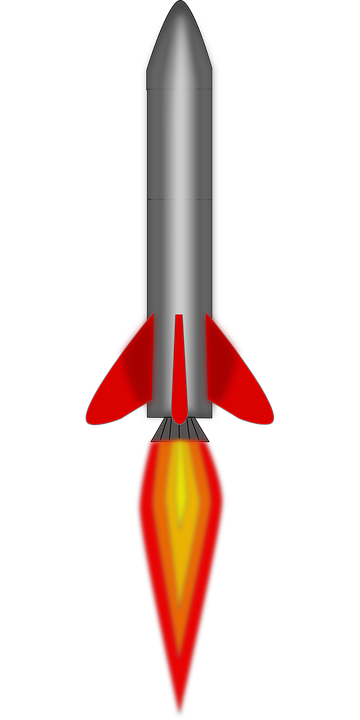 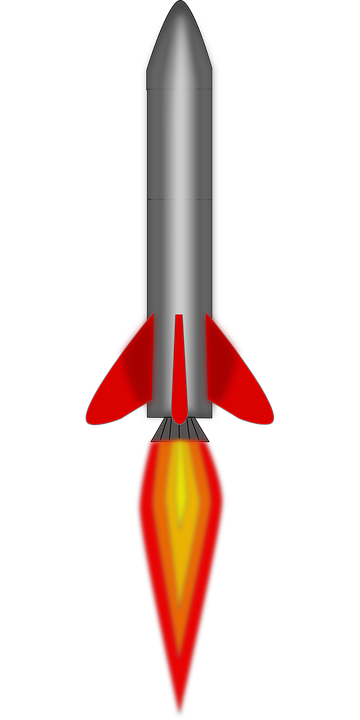 CG
CP
Weight
CP
CG
Drag
Drag
Weight
[Speaker Notes: Talk through what happens with each example, conclude that left rocket is ideal]
What happens if Our Rocket Rotates
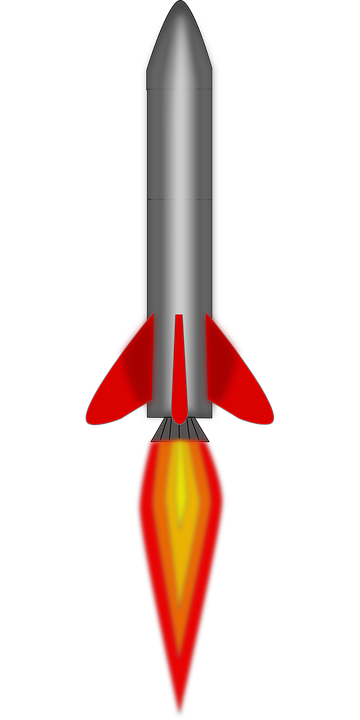 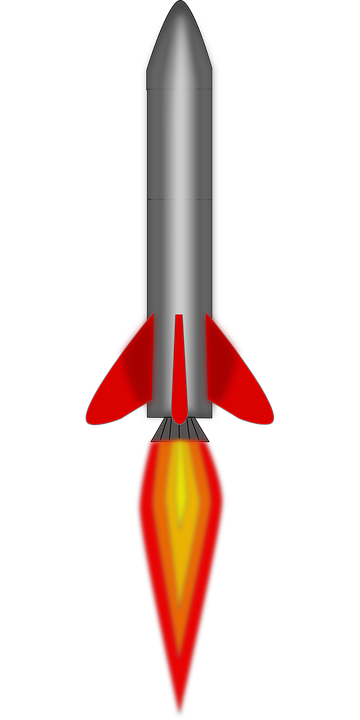 CG
CP
Weight
Drag
CP
CG
Drag
Weight
[Speaker Notes: Again, talk through what happens in each case, Conclude that right option is stable. If a rocket was designed the wrong way, it would tumble through flight]
Conclusion
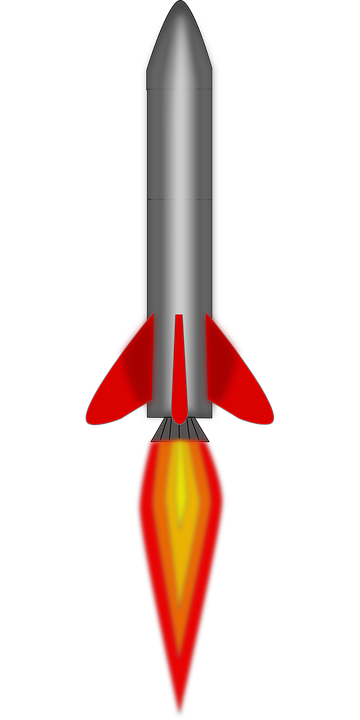 We want the center of pressure to be below the center of gravity to have a stable rocket

We achieve this by making the fins have a larger area (moves center of pressure down)

Or by adding weight to the front of the rocket (moves center of gravity up)
CG
CP
[Speaker Notes: Again, talk through what happens in each case, Conclude that right option is stable]
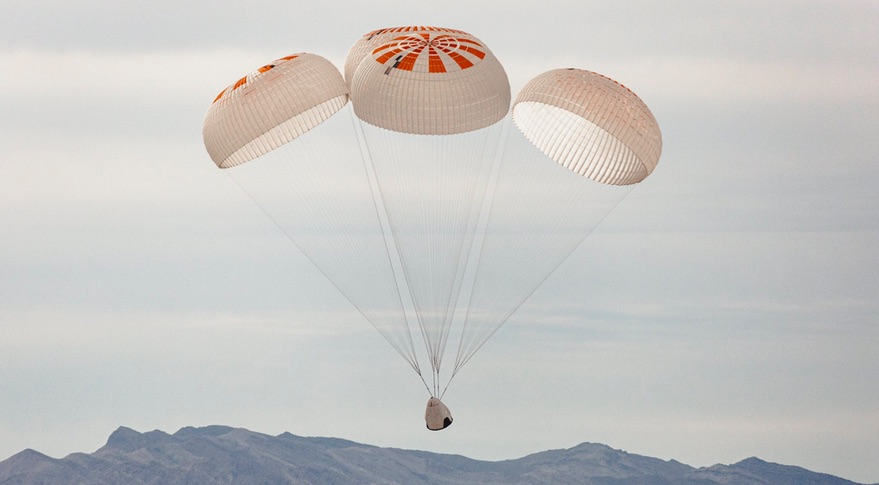 Recovery
Forces
Terminal Velocity
Designing Parachute
Forces
Weight (gravity) pulls the system down
Weight=Fg=mg (mass times gravity)
Drag (D) Pulls the system up
D = .5 ρ CD A V2
ρ = density of air
CD = drag coefficient
A = projected area of parachute
V = descent velocity
DRAG
Weight
Terminal Velocity
As the system falls down, it accelerates. This increases the V in the drag equation
The velocity can not get too big however, because if the drag is greater than the weight, the system would “fall” upward (Obviously this does not happen)
This means the fastest the system can fall is when drag=weight
The value of V at this point is called terminal velocity
Drag=.5 ρ CD A V2
Weight=mg
Designing Parachute
.5 ρ CD A V2=mg
In this equation there are some things that can not change
mg
ρ
CD
Our goal is to lower V in order to recover our rocket safely
If every other term stays the same, the way to do this is to increase the area, A
Drag=.5 ρ CD A V2
Weight=mg
How to Make Your Own Rocket
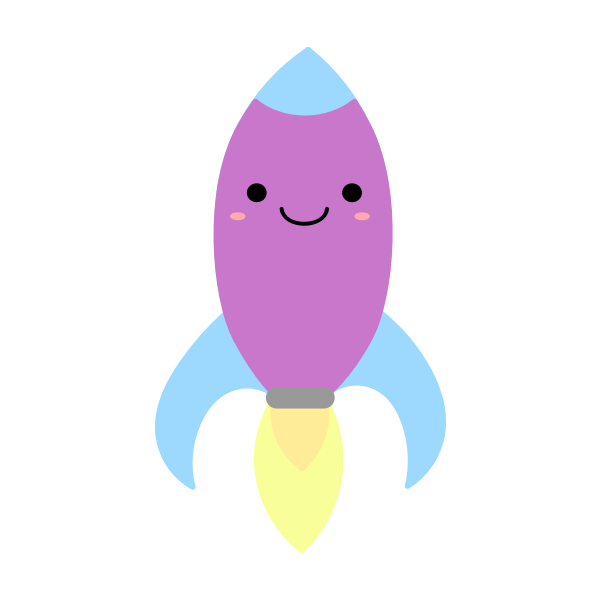 Parts You Will Need
Nose Cone
Parachute
Body Tube
Motor Mount
Fins
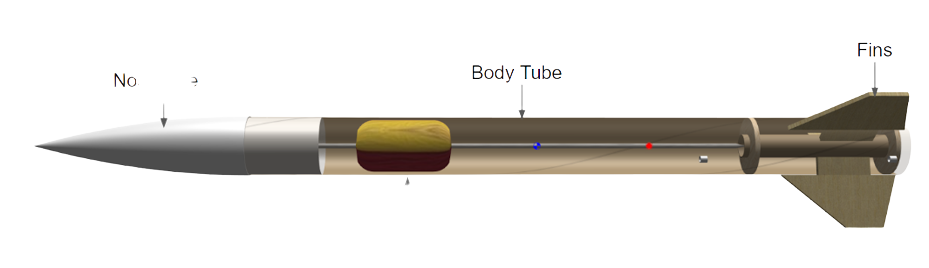 Some other things: Recovery Wadding/parachute Blanket, Shock Cord, Launch Lug, Motor, igniter, launchpad+launch controller
[Speaker Notes: Quickly go explain each part
Everything can be found at a local hobby shop or on the internet]
Designing Your Rocket
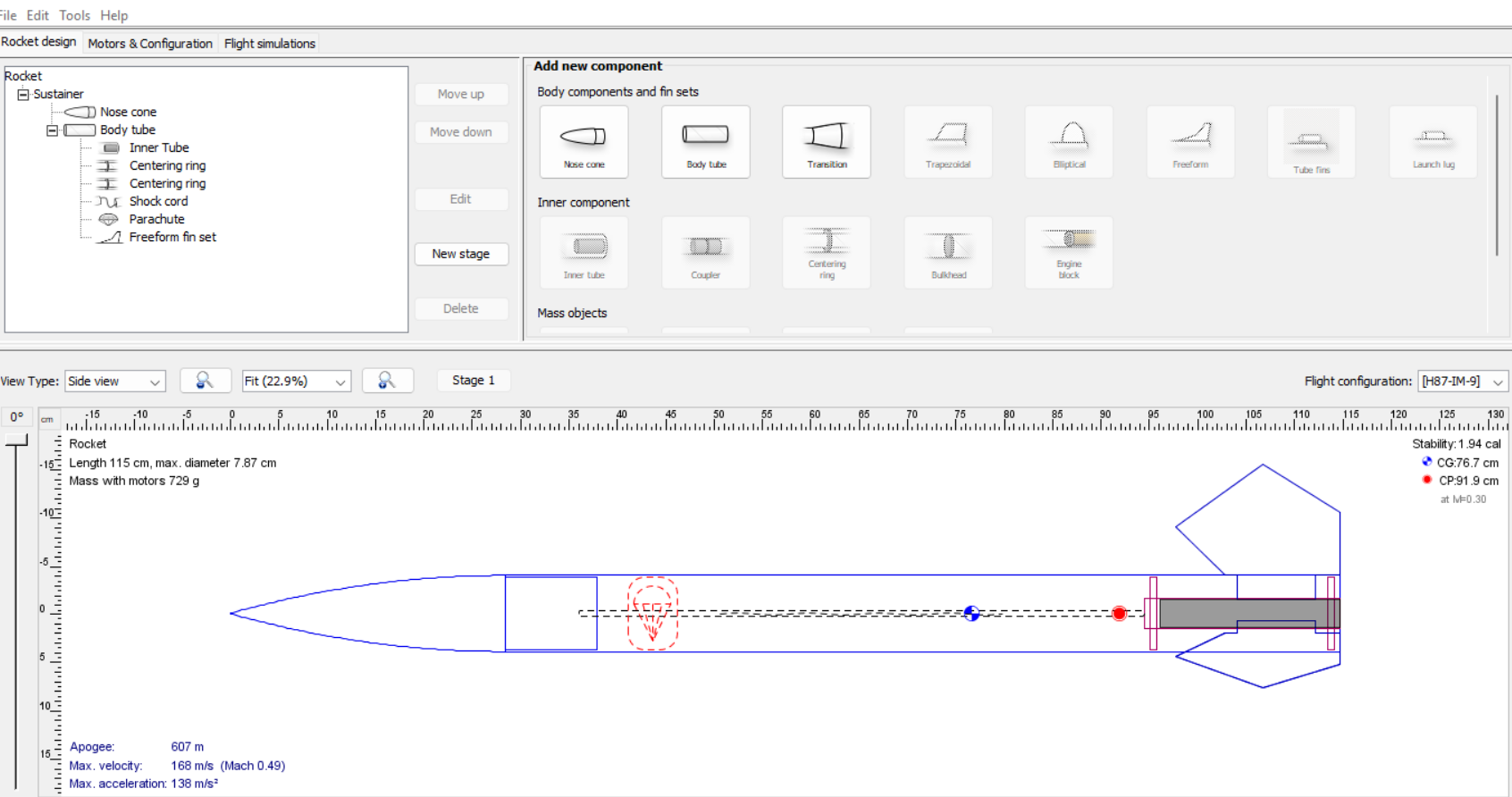 OpenRocket Software
Free Download
Calculates CP and CG
Simulates Rocket Flights
Note On Stability: aim for caliber between 1-2
caliber is a measure of the number of body tube diameters between the CG and CP
[Speaker Notes: You add parts by clicking the corresponding option in the menu
You can design fins by choosing freeform and making a shape yourself]
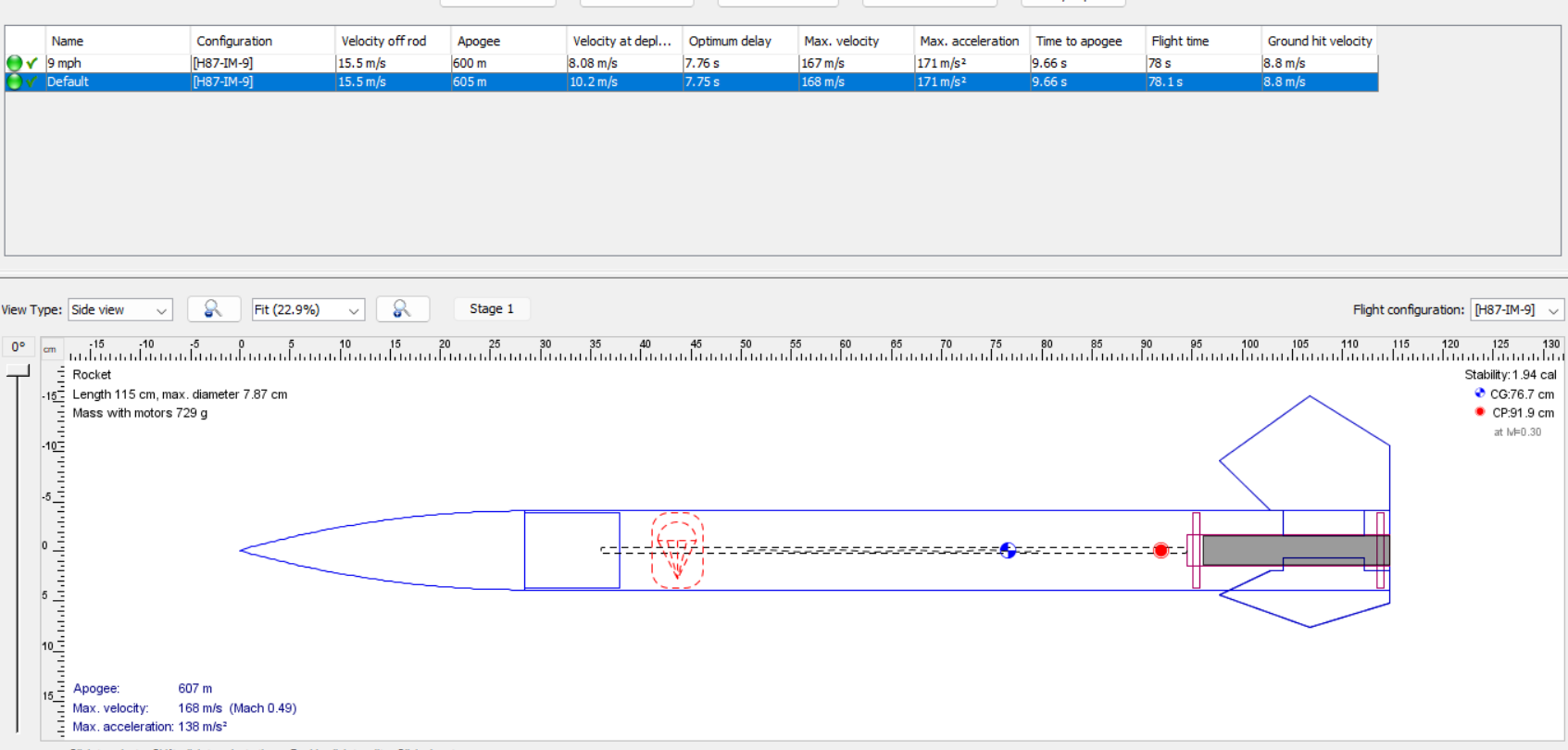 Launching Large Rockets
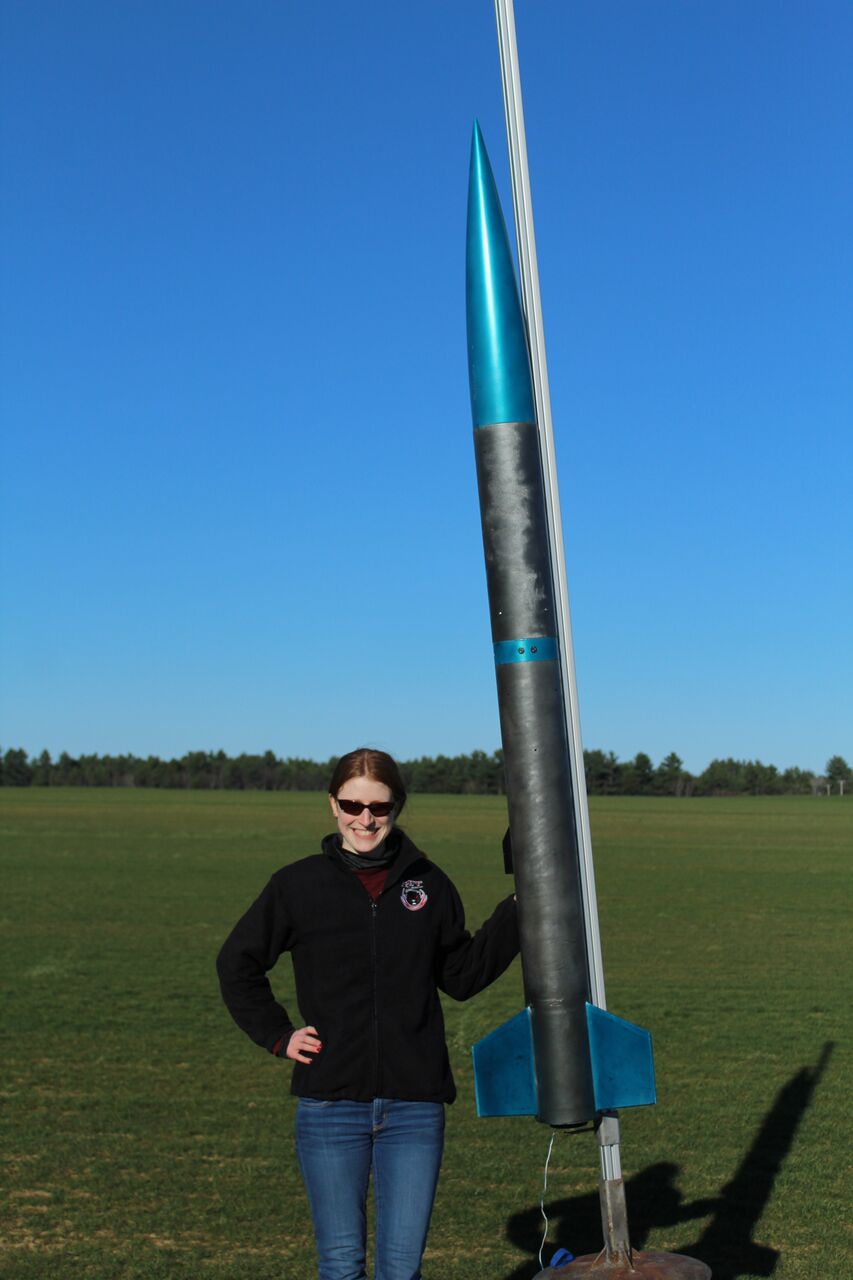 National Association of Rocketry/ Tripoli Rocketry Association
Find a local club
Get L1 Certification
Higher Certification means you can buy bigger motors!! :)
Great advice for rocket building online
Resources
National Association of Rocketry
nar.org

Tripoli Rocketry Association
tripoli.org

Make: Rockets by Mike Westerfield
great guide book on building model rockets
OpenRocket Software
openrocket.info

MIT Rocket Team
rocketry.mit.edu